IF  YOU  EDUCATE  A  GIRLYOU  EDUCATE  A  FAMILY  AND CREATE A BRIGHT FUTURE
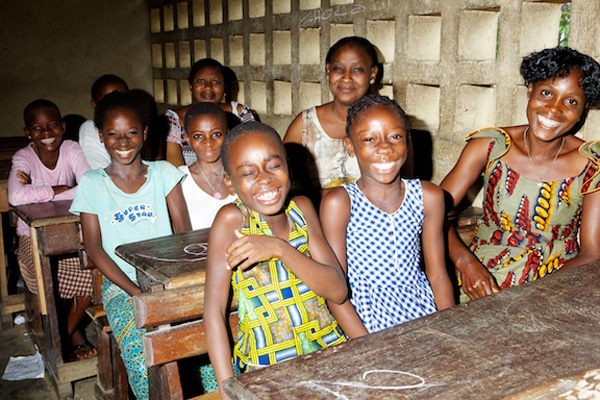 Ivory Coast  (Côte d’Ivoire) West Africa
[Speaker Notes: This Rotary  International humanitarian project is designed to create opportunities for girls in the West Africa nation of Ivory Coast or Côte d’Ivoire (pronounce like COAT DEE VWAH)  -- opportunities that are denied young women in this small nation because of historical and social dynamics affecting their educational and economic opportunities.  Through educational initiatives the girl, her family, and her community benefit.]
IF  YOU  EDUCATE  A  GIRLYOU  EDUCATE  A  FAMILY  AND CREATE A BRIGHT FUTURE
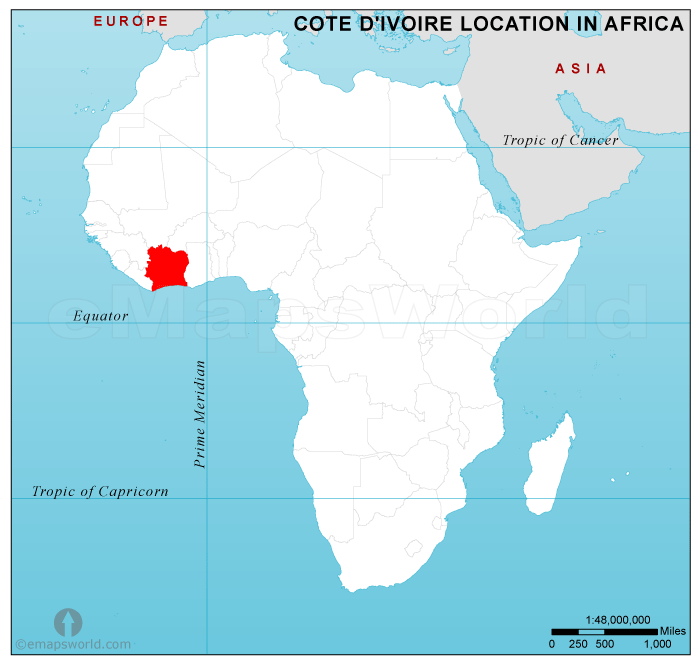 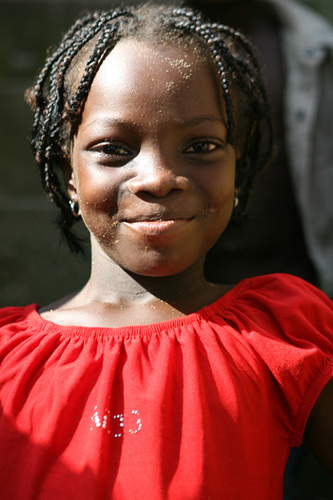 Ivory Coast
[Speaker Notes: This is the location of the Ivory Coast.

This project will take place in the West Africa nation of Ivory Coast. 

Traditional cultural values mean girls are not viewed as potential contributors to society, community, or families (beyond child rearing)

• Schooling is discounted (when get home must care for siblings and do housework)
• Only time to study after dark; only light is kerosene lanterns which are expensive and cause great health damage
• Girls drop out of school – tend not to be able to complete homework and aren’t encouraged to be educated; no opportunity for higher education or for jobs that require knowledge
• Girls not given opportunity to develop skills to earn an income

Her value is in marriage and a hoped-for bride price for her family.]
IF  YOU  EDUCATE  A  GIRLChallenge: Limited Educational Opportunity
Most women in the Ivory Coast are 	illiterate.
Very low enrollment of females in 	secondary school (24%)
Few girls are prepared to pass the 	university entrance exam.
Girls are not prepared to be financially 	self-reliant and respected community 	members.
High rates of unemployment upon graduation
[Speaker Notes: The educational challenges are substantial, especially for girls and women.]
IF  YOU  EDUCATE  A  GIRLOpportunity: Increase Educational SuccessTwo Part Global Project
Part 1: Improve curriculum for girls in ways that encourage them to finish their secondary education:

a. Train teachers to improve instruction for girls.

b. Add education in electricity to enhance understanding of relevance of science subjects. 

c. Teach practical uses of electricity.
20 Teachers Trained in New Curriculum
[Speaker Notes: Addressing these challenges is the purpose of this Rotary International humanitarian project. 

It consists of two related parts. The first part focuses on the secondary school curriculum and will train 10 teachers and 10 additional educators and, ultimately, countless school girls. 

This training will be designed by an Ann Arbor expert in science education for developing countries in conjunction with women who are University of Michigan engineering graduate students.]
IF  YOU  EDUCATE  A  GIRLOpportunity: Increase Educational SuccessTwo Part Global Project
Part 2: Teach practical skills based on science education (electricity) to promote employment, entrepreneurship, and self-reliance:

a. Teach girls to build and maintain solar home 	lighting units.
b. Provide kits to support development of solar 	business start ups.
80 Girls Learn Practical Skills
[Speaker Notes: The second part focuses on practical skills and the development of entrepreneurship and self reliance, and 80 girls will receive this education. We will make use of a successful, Rotary Club of Ann Arbor, project developed and implemented in Guatemala. It taught women how to build and maintain small home solar lighting units which are highly sought after by families because they are much less expensive than lighting with kerosene; they are also much healthier because fumes from kerosene lanterns are toxic.]
IF  YOU  EDUCATE  A  GIRLResults
1. Improved educational outcomes of girls (secondary 	school completion, university enrollment).
2. Increased economic self-reliance -- support 	themselves and their families.
3. Increased value of female children in their 	communities.
Bonus
4. Improved family health by replacing expensive 	kerosene lanterns with inexpensive solar light
	  	Inhaling fumes from kerosene lamps = 			smoking two packs of cigarettes a day.
[Speaker Notes: Instead of being unemployed and helpless, they will now be respected and contributing members of their communities. 

An added bonus – a major health problem identified by the World Health Organization for developing nations – the use of kerosene lanterns for lighting -- will be addressed. 

Not only are the fumes from the lanterns hazardous, but half of the people seeking hospital treatment for severe burns in Africa have received their burns from overturned or exploding kerosene lamps.]
IF  YOU  EDUCATE  A  GIRLResults
[Speaker Notes: And, as this slide shows, the impact of this program will be broad indeed, changing not only the girls but their families and the communities in which they live.]
IF  YOU  EDUCATE  A  GIRLCommitted Supporters
In-Country
Ministry of Education endorsement of enhanced curriculum.
Two non-governmental organizations (e.g. Center for the promotion of Human Rights and Development, Women’s Center for Democracy and Human rights in Cote d’Ivoire)
Rotary Club of Abidjan Bietry
USA
Institute for Education of Women in Africa and the Diaspora (involving project leaders Massy Mutumba and Susan Frazier-Kouassi)
Society of Women Engineers at the University of Michigan.
Rotary Club of Ann Arbor 
Expert trainers in Solar lighting and entrepreneurship (Rotarians, UM Professors)
[Speaker Notes: While this is a pilot project –it is being implemented with the support of local organizations that create a sustainable approach through long-lasting changes in the school curriculum and the education of indigenous trainers who will continue the program.]
IF  YOU  EDUCATE  A  GIRL
Budget Summary
Expenses
	Electronics and Solar Teaching Kits	$22,000
	Training Materials and Support		$10,000
	Curriculum Design and Teacher Training	$  8,000
			TOTAL			$40,000

Contributions
	Rotary Club of Ann Arbor			$10,000
	Rotary Foundation (Global Grant)		$20,000
	Additional Contributions Required		$10,000
			TOTAL			$40,000
[Speaker Notes: In summary, the project will cost $40,000 over two years. The program will train 100 people: 10 teachers, 10 trainers, and 80 girls. 

Given the support already committed by the Rotary Club of Ann Arbor and assuming a successful Global Grant, we will have raised $30,000. Our challenge now is to raise the final $10,000 from other Rotary clubs, organizations, and individuals. We hope you will consider a contribution.]
IF YOU EDUCATE A GIRLYOU EDUCATE A FAMILY 
AND CREATE  A BRIGHT  FUTURE
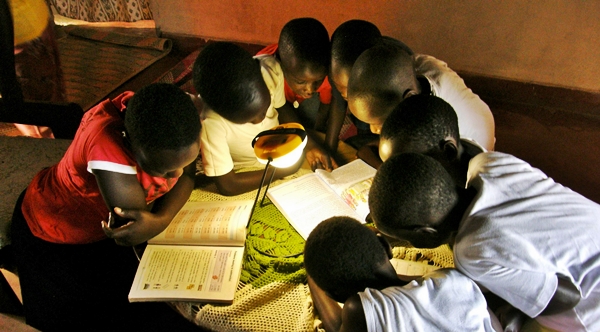 Lighting Their Futures!
[Speaker Notes: This is an opportunity to create a brighter future for girls in the  Ivory Coast –girls who will grow up to be the women who shape their society through their own lives and the lives of  the children of the future. 

As poignantly stated by a West African woman involved with this project: “If a girl could do something as simple as buy a bicycle for her family it would begin to change her family’s and her neighbor’s  views of women and their role in society.”


Through this educational initiative we will light the way to their future.]